Exploration
Reasons:
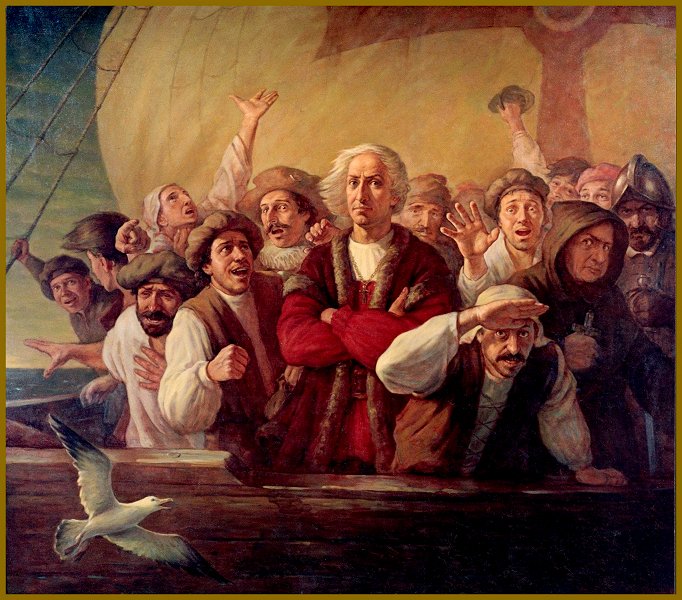 Glory, God, Gold
Spirit of the Renaissance 
Spread Christianity 
Need new resources/trade 
Want to go to India
Spices!
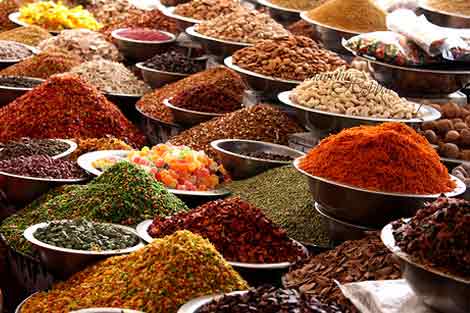 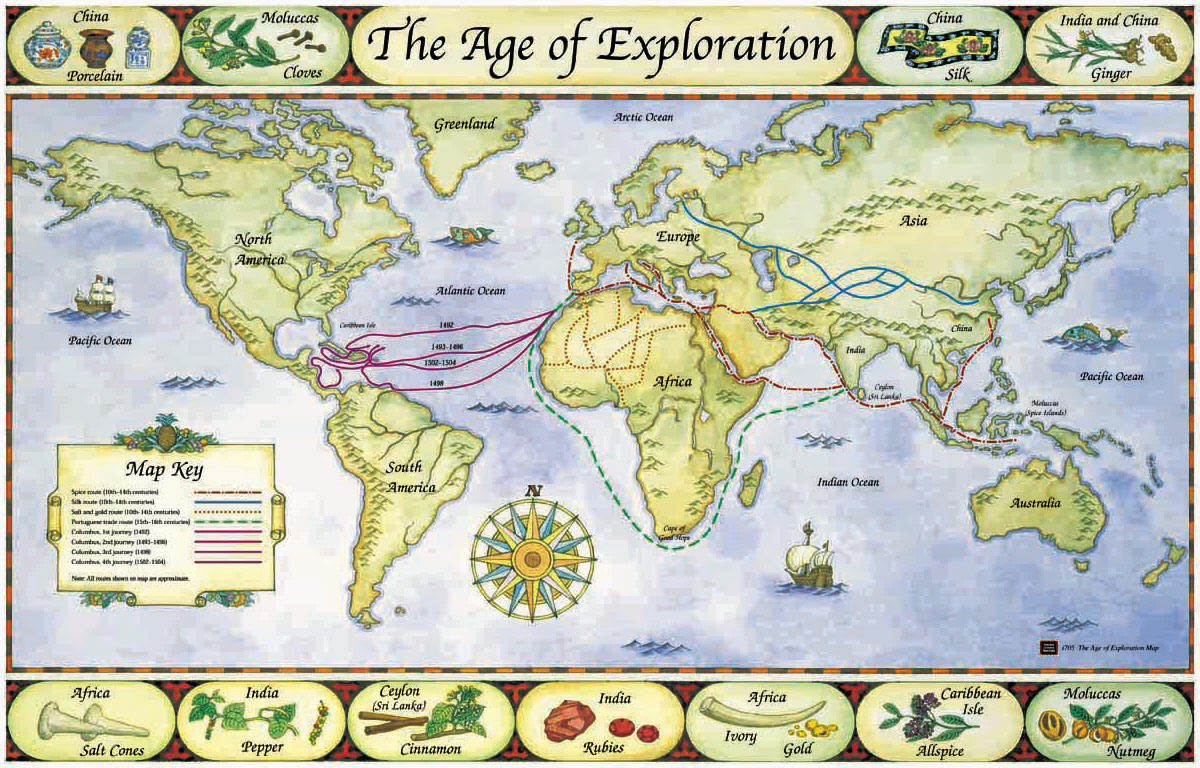 Why do they go the long way?
Land is too dangerous
Med already controlled
Need their own route
New technology—better ships, navigation
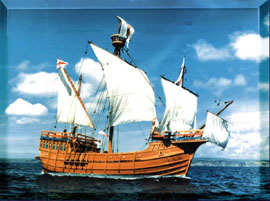 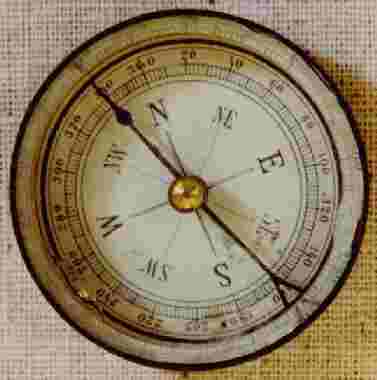 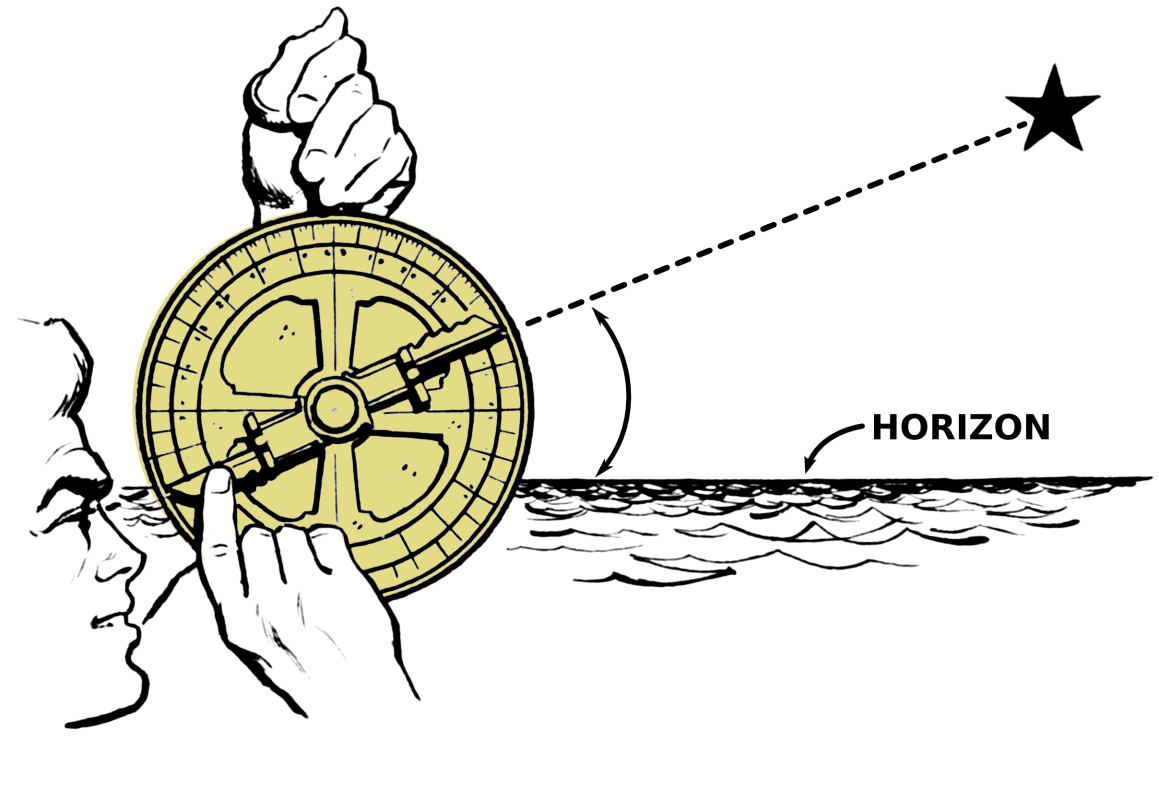 Dividing the World
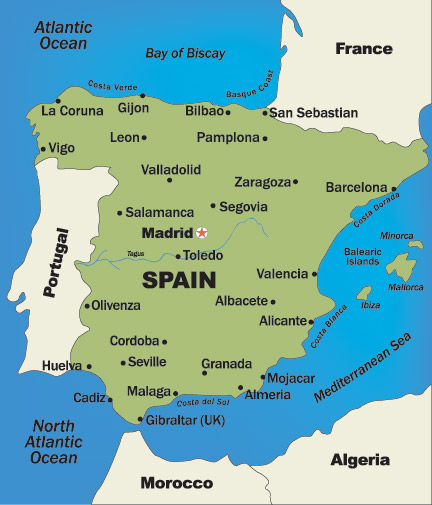 Spain and Portugal
Biggest European powers 
Wealthy 
Best navigation technology 
Battle over the New World
Both want control
Battle for power
Pope divides world:
 Line of Demarcation
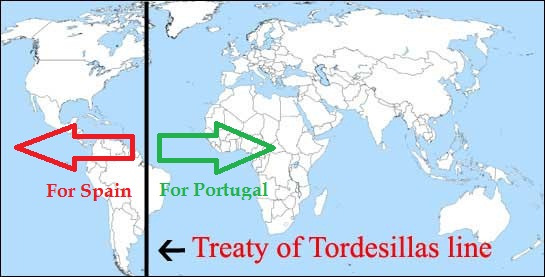 Establishing colonies
Colonies
More people move to Americas
Mostly in Caribbean
Sugar business
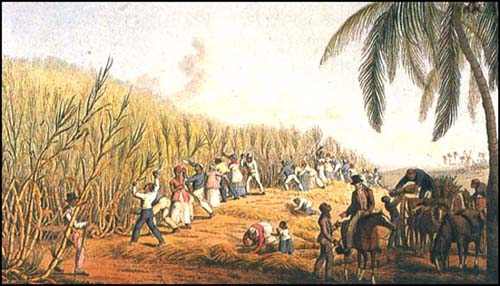 What was the Colombian Exchange?
Massive exchange of plants, animals and diseases.
Moved between the New and Old Worlds.
To the Americas: cows, horses, wheat, smallpox, etc
To Europe: potatoes, tomatoes, tobacco, corn, etc
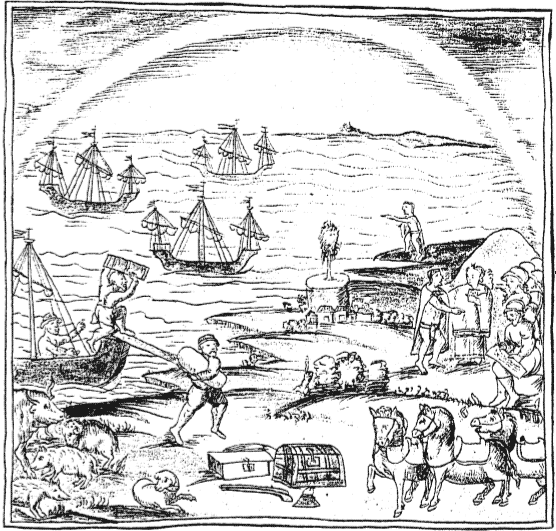 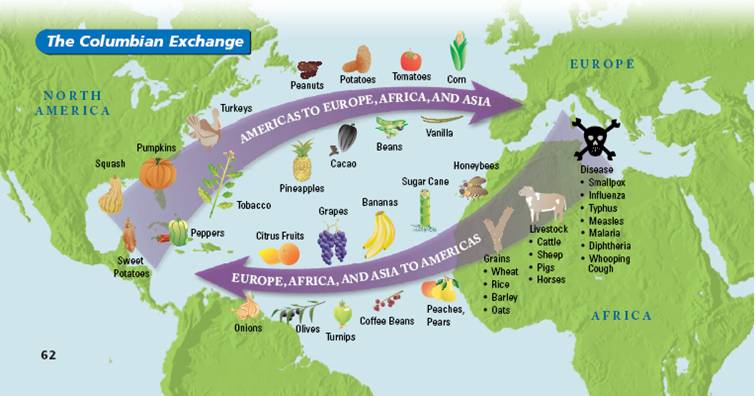 What was the Triangular Trade?
System of trade between Europe, Africa, and the Americas. 
Stage 1: Raw materials to Europe (tobacco, rum, sugar)
Stage 2: Manufactured goods to Africa (guns, cloth, rum)
Stage 3: Slaves to the Americas to make raw materials.
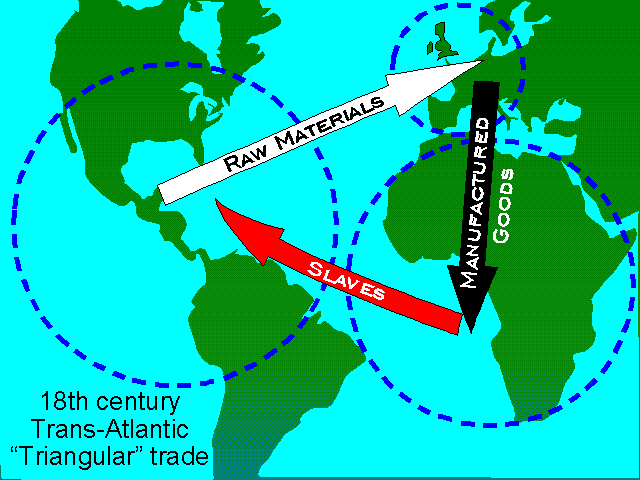 The Slave Trade
Europeans use slave labor in their colonies to grow crops, mine, etc.
Native Americans used for awhile 
Ineffective
Africans began to be brought
Became main focus of Europe’s relations with Africa.
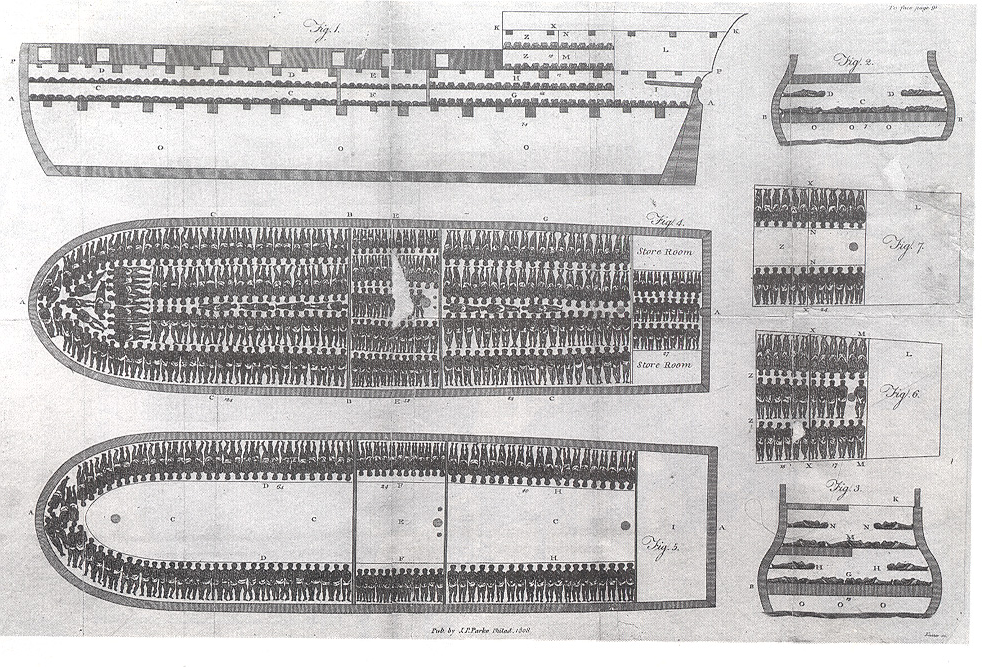 Mercantilism
Economic theory

Idea of selling more goods than you buy (favorable balance of trade)

The government should play a big role in the economy to control this
Capitalism
Economic system based on private ownership and the investment of wealth for profit
$ $ $ In America $ $ $
Tobacco became a primary crop in N. America

Equaled profit for Americas and European sponsors
Joint-Stock Company
Worked like a modern-day corporation

Wealthy people fund a venture/colony in hopes of a profitable return

Jamestown, England’s 1st Colony was funded by a Joint-Stock Company